Управління талановитою молоддю
Доповідач: 
д.м.н., юрист з мед.права 
Лущик Уляна Богданівна
Люди… Персонал…                  Трудові ресурси…
Головним багатством кожної компанії є люди які в ній працюють. 

Трудові ресурси (люди)— рушійна сила бізнесу,
саме їхні знання та досвід є однією з найважливіших конкурентних переваг.
«talent management»
Уперше термін «talent management» (управління талантами) було використано американською компанією «McKinsey & Company» при дослідженні ринків праці в 1997 році: «Управління талантами — це діяльність компанії, що дає змогу використовувати вкладення в талановитий персонал у галузі середнього та вищого менеджменту».
Ця проблема та її основна ідея («потенціал компанії — це перш за все потенціал людей, які в ній працюють») привернули до себе увагу багатьох.
Управління “талантом”
Попри те, 
що талановитий співробітник вважається знахідкою для будь-якої компанії, 
насправді працювати з талантами, сприяти їхньому становленню та професійному зростанню, спрямовувати їхню діяльність на користь компанії під силу далеко не кожному.
[Speaker Notes: АВ! Я б тут дала фільм по каченят. Я вчора на озері зняла фільм про талант-менеджмент – є фото і коротке відео як мама качка вирощує каченят і що вони витворяють самі по собі. Цю аналогію можна буде пронести через всю доповідь.]
Топ-менеджери та HR директори, все частіше називають управління талантами серед ключових пріоритетів своїх організацій.
3 Роботодавець (попит)
  Конкурентна перевага
  «Гнучкість» та кмітливість  
    робочої сили
  Боротьба за роботу
  Роботодавець, що має перевагу
2 Зовнішні фактори
  Зростаюча конкурентність      
    світових ринків
  Державні політики
  Рівень технічного розвитку
  Рівень зайнятості населення
Управління
талантами
1 Організаційне середовище
  Корпоративне управління
  Бізнес стратегія
  HR – стратегія; HR – політика
  Рівень зайнятості населення
  Роль: CEO/HR /лінійні менеджери/  
    співробітники
  Можливості лінійного персоналу
  Зайнятість співробітників
  Рекрутинг та утримання кадрів
  Планування спадкоємності
4 Робоча сила (пропозиція)
  Демографічна ситуація
  Різноманітність робочої сили
  Джерела праці
  Сприйняття лідерів та менеджерів
  Співвідношення (робота - життя)
[Speaker Notes: АВ! Цей слайд бажано зробити як поступово випливаюче кожне віконце. Я номерами позначу послідовність спливання]
Конкурентна перевага
Для того, щоб в організації сформувати конкурентну перевагу, необхідно розробити стратегічний підхід  до управління талантами, який буде відповідати потребам саме цієї організації і дозволить найбільш ефективно використовувати потенціал своїх співробітників.
Перевага навмисно створена, що охоплює всю організацію системи управління талантами полягає в тому, що вона буде чітко сфокусована на інвестиції в людський капітал і винесе тему управління талантами в число ключових корпоративних пріоритетів.
Стратегічний підхід
“Таланти” 
це ті люди, які можуть
змінити роботу компанії:
завдяки своєму одноразовому
внеску в роботу компанії, 
або 
демонструючи високий 
рівень потенціалу протягом 
тривалого періоду часу.
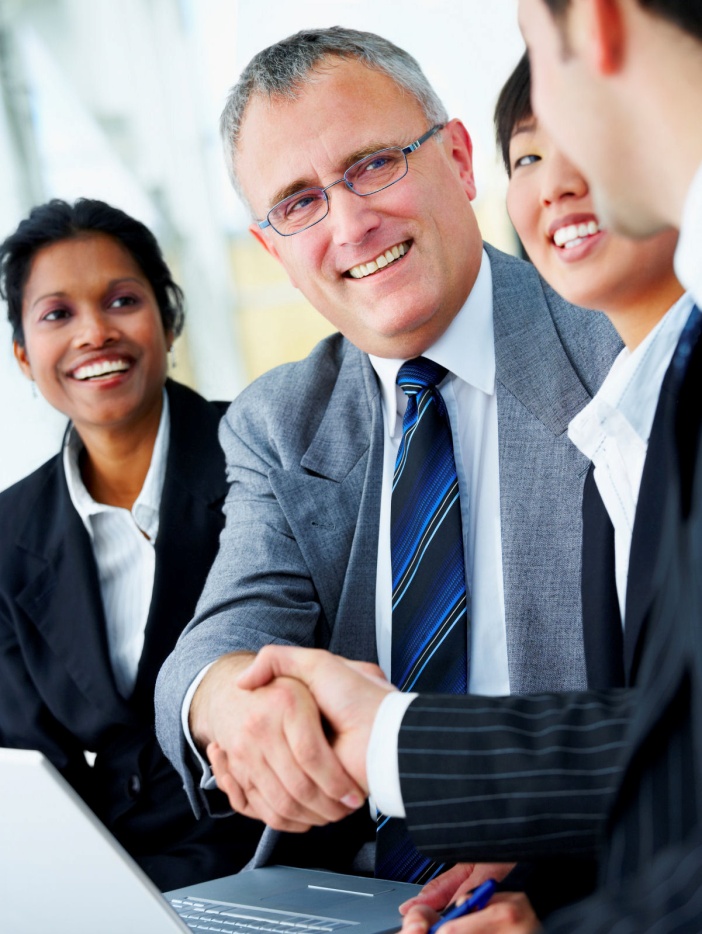 Талановиті особистості мають ряд особливостей, які невластиві звичайній людині
Такі люди схильні у стосунках до гри та імпровізації, дотепні, діють завжди не за правилами, орієнтовані на нові враження, є спонтанними у своїй поведінці й незалежними в судженнях. 
Вони зазнають труднощів у справах, які потребують точності та пунктуальності. Для них характерне естетичне сприйняття навколишнього світу.
[Speaker Notes: Я б тут теж дала б поступово спливаючі пункти]
Талановиті особистості мають ряд особливостей, які невластиві звичайній людині
Вони ентузіасти, часто схильні до ідеалізації. 
Такі люди можуть бачити у подіях і предметах те, чого не помічають інші. 
У них є прагнення діяти, а не тільки розмірковувати. До проблем вони ставляться як до чергової можливості реалізувати себе.
Вони пристрасні в досягненні результату й одержимі ідеями та метою, якої прагнуть.
[Speaker Notes: Я б тут теж дала б поступово спливаючі пункти]
Талановиті особистості мають ряд особливостей, які невластиві звичайній людині
Вони знають, коли треба завершити справу та піти, як підвести риску. 
Терпіння рідко полишає їх, але вони мають вірити в те, що роблять. 
Їм властиві сміливість у вчинках і неабияка воля, вміння концентруватися та збирати всі сили й енергію для досягнення, здавалось би, простої мети.
Талановиті особистості мають ряд особливостей, які невластиві звичайній людині
!!! Творчі нахили 
в людини виявляються незалежно від виховання та освіти, однак можна створити умови для їх розвитку.
Талановиті особистості мають ряд особливостей, які невластиві звичайній людині
!!!  Усе буденне,
посереднє породжує 
в них невдоволення 
й роздратування.
[Speaker Notes: Я б тут теж дала б поступово спливаючі пункти]
Талановиті особистості мають ряд особливостей, які невластиві звичайній людині
Діяльність талановитих співробітників може стати важливим складником успіху й культури організації, 
але 
управління ними пов'язано з великими труднощами, оскільки  такі люди  незалежні, амбітні, розумні й виходять за межі звичних стандартів.
Відповідність загальної корпоративної стратегії
Стадії розвитку стратегії по роботі з талантами
Немає чіткої стратегії
Добре розроблена стратегія
Неформальні процеси
Формальні процеси
Обмежена кількість талановитих людей
Всі співробітники
Відсутність певного джерела талантів
Декілька джерел талантів
“Закритість” та секретність
“Відкритість” 
та прозорість
Талант-менеджмент у дії
Для успішної роботи з управління талантами абсолютно необхідна: 
Cерйозна підтримка керівників високої ланки; 
Створення експертної групи з талантам за участю директорів або старшого менеджменту, в яку бажано включити представників всіх департаментів;
До того ж на кожній стадії процесу важлива підтримка лінійних керівників;
Лінійні керівники повинні брати відповідальність за керівництво процесом, ідентифікуючи і розвиваючи таланти у своїх власних відділах, але і їх необхідно стимулювати до того, щоб вони бачили талант як корпоративний ресурс, а не ресурс свого власного відділу.
Цикл управління талантами
Чотири важливі стадії управління талантами
Залучення талантів
Можливість залучення в організацію талантів з боку залежить від того, як потенційні кандидати бачать конкретну організацію, галузь чи сектор, в якому працює дана організація, а також від того, чи мають вони цінності цієї організації. Створення бренду, привабливого для працівників - важливий фактор для залучення талантів з боку.
Там, де це необхідно, матеріальним заохоченням можуть бути протиставлені альтернативні види заохочення та цінності роботодавця, такі, наприклад, як його соціальна відповідальність.
Розвиток талантів
Розвиток талантів має бути тісно пов'язане з іншими освітніми та розвиваючими ініціативами. 
На кожній стадії кар'єрного зростання талановитих співробітників необхідно навчати і розвивати для максимально ефективного використання їх потенціалу.
Розвиток таланту вимагає як неформального так і формального підходу до процесу навчання. 
Необхідно поєднувати традиційні розвиваючі заходи з креативними альтернативами, включаючи індивідуальний коучинг талановитих співробітників.
Управління талантом
Для утримання талантів всередині організації та для правильного їх розподілу, а також з метою збереження здорової атмосфери в організації, необхідно вживати чітко сплановані активні заходи та дії. 
Інвестиції в менеджмент, лідерство та інші заходи з розвитку будуть позитивно відбиватися на утриманні талантів.
Організації повинні розвивати культуру поведінки, в рамках якої співробітники будуть нести відповідальність за безперервне вдосконалення бізнес процесів і займатися розвитком власних навичок.
Відстеження та оцінка ефективності  управління талантами
Успішний підхід до управління талантами, перш за все, заснований на чітко розроблених і погоджених у рамках всієї організації визначеннях понять «Талант» та «Управління талантами». Формулювання цих понять є основою, на якій надалі будуть базуватися стратегія роботи з талантами і управління талантами. 
Зокрема, суворі вимоги пред'являються всім сторонам, залученим у робочий процес з управління талантами, щодо єдності термінології та зрозумілості мови заходів з управління талантами для всіх його учасників.
Відстеження та оцінка ефективності  управління талантами
Проактивний стратегічний підхід до управління талантами гарантує серйозні переваги для організації в рамках розвитку резерву талантів як ресурсу задоволення стратегічних потреб організації. 
Підтримка управління талантами повинна виходити з самого верху і поширюватися зверху вниз по всій організації. 
Залучення до процесу управління талантами на ранній стадії його лінійних керівників критично для того, щоб вони стали прихильниками загальнокорпоративного підходу в управлінні талантами.
Відстеження та оцінка ефективності  управління талантами
Управління талантами сприяє поліпшенню іміджу організації і підтримці «бренду» організації як роботодавця на ринку праці, в тому числі допомагає зацікавити в організації нових співробітників і зберегти наявні кадри. 
Для вироблення єдиного підходу в роботі з кадрами, управління талантами має вписуватися в рамки інших напрямів кадрової політики і практики. Розвиток таланту може базуватися на використанні формальних і неформальних методів. 
Необхідно розвивати процедури оцінки роботи та розвитку співробітників, віднесених до категорії талантів.
Талант-менеджмент у дії
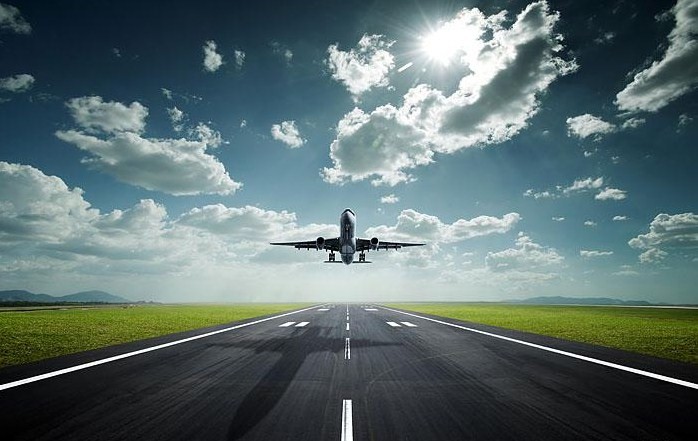 Самі учасники процесу з управління талантами також є важливою ланкою, з ними необхідно консультуватися і запитувати від них зворотний зв'язок для вибудовування ефективного процесу щодо їх розвитку.
Висновок
Підсумковий висновок полягає в тому, що управління талантами - це динамічний процес, який повинен систематично переглядатися, щоб завжди відповідати організаційним потребам, продиктованим постійно змінюваним пріоритетами організації. 
У кінцевому підсумку, успішна робота організації служить найбільш ефективною оцінкою управління талантами.
Війна талантам
На жаль, замість виразу «війна за таланти» зараз частіше вживається вираз «війна талантам». 
Тим не менше важливу роль відіграє управління талантами в організаціях, що зазнають труднощів.
Управління талантами, як ключовий елемент стратегії виживання, яка допомагає їм відрізнятися від конкурентів і дає можливість з найменшими втратами пережити економічні потрясіння.
Боротьба з економічним спадом
Багато організацій намагаються боротися з економічним спадом шляхом впровадження позитивної практики з управління талантами, а саме: 
займаються розвитком талантів всередині організації;
фокусуються на розвитку у талантів навичок першорядної важливості;
продовжують рекрутинг ключових талантів ззовні;
приділяють більшу увагу утриманню співробітників в організації.
Кожен вчитель щасливий успіхами своїх учнів
Дякую за увагу!